לומדים מדע וטכנולוגיה
כיתה ו
  פעילות פתיחה לשנת הלימודים תשפ"ד
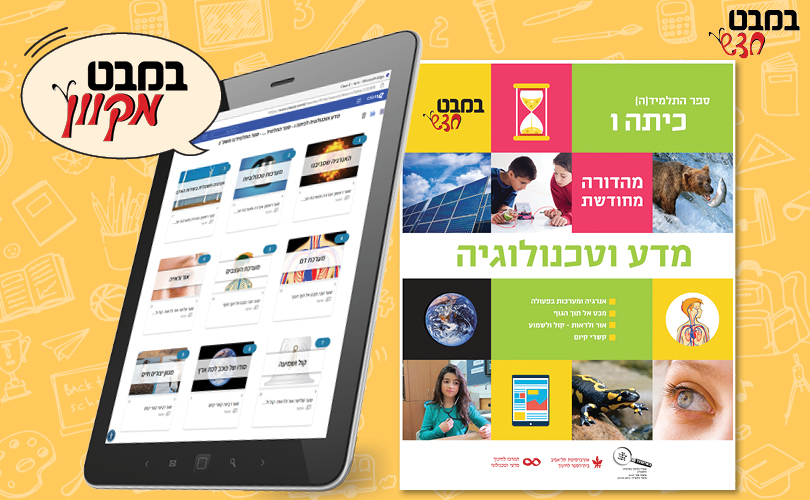 [Speaker Notes: הערה למורה: מטרת פעילות הפתיחה היא לעורר עניין וסקרנות ללמוד מדע וטכנולוגיה  ולהפגיש את התלמידים עם נושאי הלימוד שילמדו בכיתה ו. מוצגות שתי פעילויות. הפעילות הראשונה עוסקת בהתבוננות בתופעות טבע בהשראתן לפתרון בעיות טכנולוגיות (ביו-מימיקרי). הפעילות השנייה עוסקת בהכרת נושאי הלימוד שבספר.]
פעילות 1
צופים בסרטון
מתבוננים בתופעה
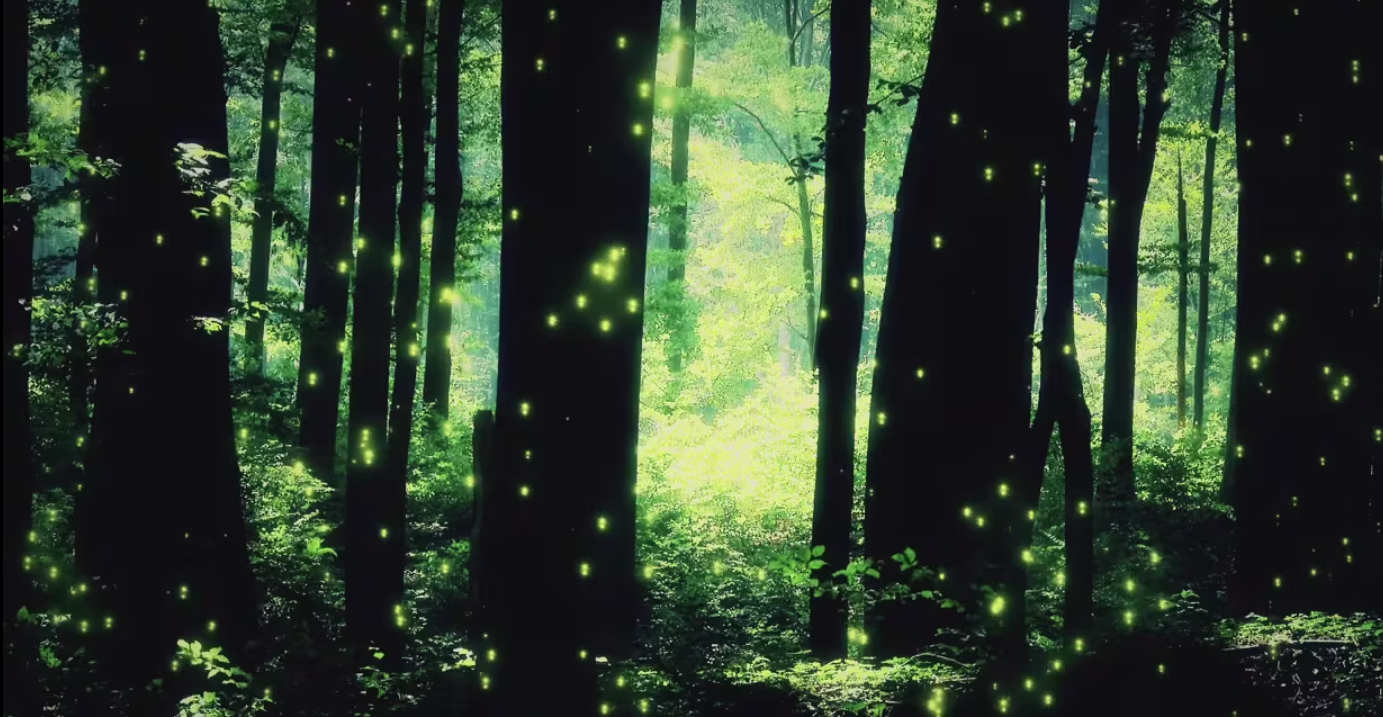 [Speaker Notes: למורה: מקרינים את הסרטון ומציגים לתלמידים מטלת צפייה: התבוננו בתופעה שרואים בסרטון. בסרטון רואים אורות מהבהבים הנפלטים מהחלק התחתון של בטן הגחלילית. זוהי דוגמה לתופעה מלהיבה ומפתיעה שמעוררת תחושות של השתאות והשתוממות (פליאה). 
שימו לב: משימה זו מעובדת מתוך המשימה "הבהובים של אור" שנמצאת ביחידת התוכן הדיגיטלית עולם היצורים החיים, כיתה ו שבאתר במבט מקוון. בסיום פעילות הפתיחה מומלץ לתת לתלמידים להתנסות במשימה כולה.]
במה התבוננתם?
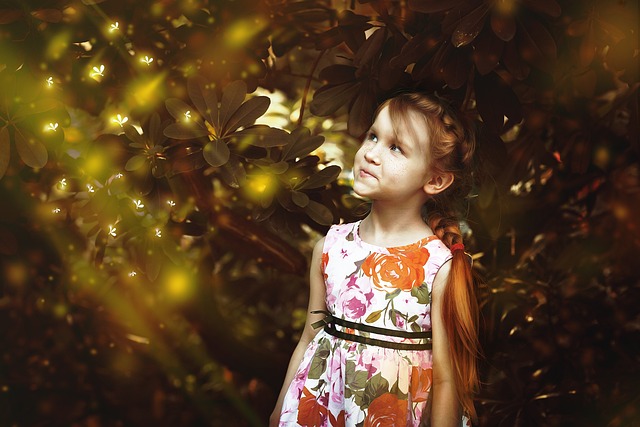 מה ראיתם?
על מה חשבתם?
[Speaker Notes: למורה: מבקשים מהתלמידים לדון בקבוצות על שלוש השאלות שמופיעות בשקופית (במה התבוננתם?, מה ראיתם?, על מה חשבתם?).
שימו לב: ייתכן ותלמידים יאמרו שהם ראו גחליליות, אך למעשה הם ראו כתמי אור בתנועה בין עצי היער בלילה. ולכן בשלב זה זוהי השערה. מומלץ לערוך אזכור למושג תופעת טבע. זוהי עובדה בטבע. לפעמים יש התרחשות (למשל, נשירה של עלים) ולפעמים אין (למשל, מצוק סלעים, מרבץ של מינרלים).  מומלץ לבקש מהתלמידים להביא דוגמאות לתופעות נוספות שהם מכירים: נביטה, פריחה, נדידה, התנהגות של בעלי חיים, כוכבי הלכת, ירידת משקעים, מופעי ירח, סופה, התייבשות מעיין ועוד.]
מתבוננים  מקרוב בתופעה
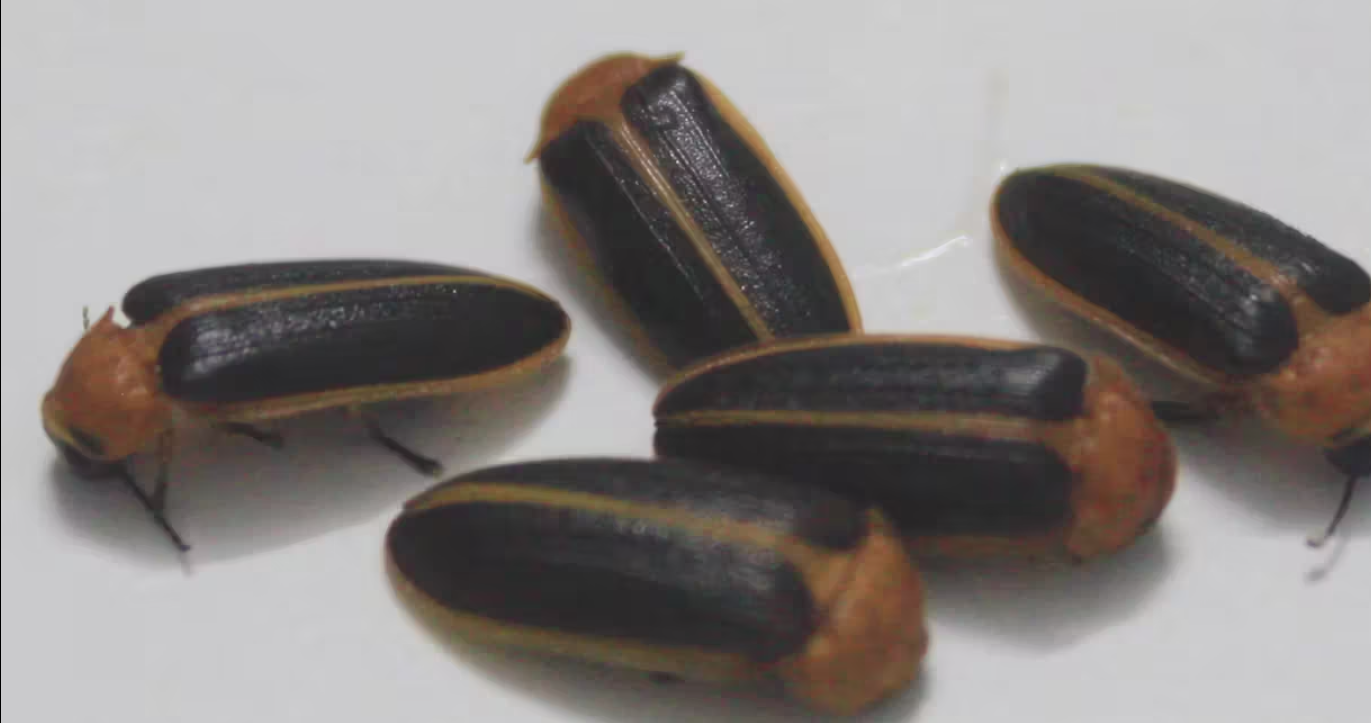 [Speaker Notes: למורה: מקרינים את הסרטון, מבקשים מהם להתבונן בגחליליות ולהסביר שוב מה הם ראו בסרטון הקודם. נקודות האור שנעו היו הבהובים של גחליליות.
הבהוב: הדלקה וכבוי  אור לסירוגין.]
חוקרים את התופעה
חלקי גוף עיקריים 
אברי גוף
מיקום החלק המהבהב
מחלקה
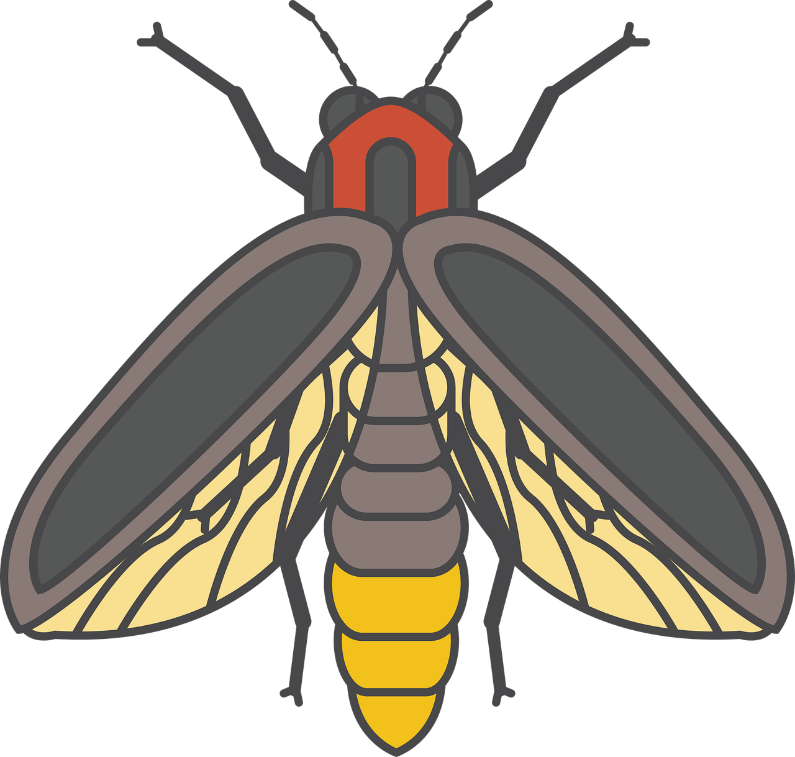 [Speaker Notes: למורה: מקרינים את השקופית ומבקשים מהתלמידים לערוך תצפית על הגחלילית על פי הסעיפים שמופיעות בשקופית. הפעילות מבוססת על ידע מוקדם אודות המאפיינים של מחלקת החרקים. 
מידע: הגחלילית היא חרק (חיפושית). כמו כל החרקים גופה בנוי משלושה חלקים: ראש חזה ובטן. בראש יש איברים כמו עיניים, פה ומחושים, מהחזה יוצאות שש רגלים והכנפיים). האיבר המהבהב נמצא בחלק התחתון של הבטן. יכולת ההבהוב מאפשרת תקשורת בין זכרים לנקבות בשלב החיים הבוגר. לעיתים הבהובי האור מופיעים גם בזחלים ובביצים, כנראה, לצורך הרתעת טורפים.]
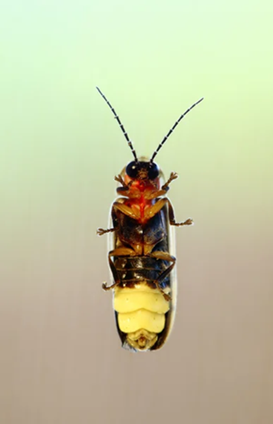 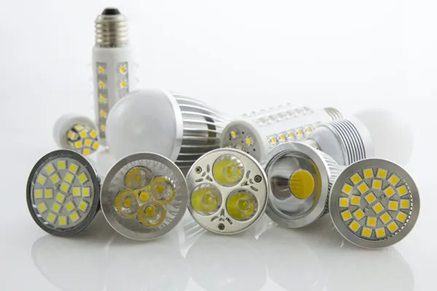 [Speaker Notes: למורה: מקרינים את השקופית ושואלים את התלמידים: מה רואים בכל תמונה? מהו הקשר בין שתי התמונות?  - התשובה מוגשת בשקופית הבאה.]
לומדים מושג: ביומימיקרי
חוקרים מקוריאה (מזרח אסיה) חקרו את האיבר המהבהב של הגחליליות  בהשראתו פיתחו נורת לד.
 נורות הלד הן חסכוניות יותר באנרגיה  בהשוואה לנורות הליבון. 
 חיסכון באנרגיה חשוב כדי לשמור על כדור הארץ מפני התחממות.
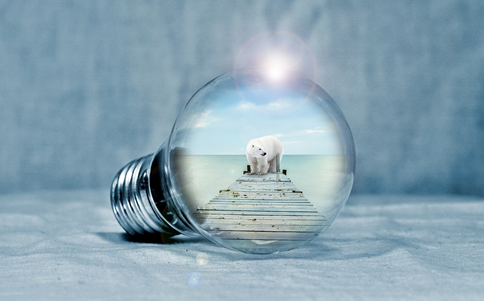 להשראה שיש לבני האדם מתופעות טבע לתכנון פתרונות טכנולוגיים קוראים: ביו-מימיקרי.
[Speaker Notes: למורה: מציגים לתלמידים את הקשר בין הגחלילית לנורת הלד. הצורך שהיה למהנדסים הוא לפתח נורה חסכונית באנרגיה. הם חקרו את מבנה האיבר המהבהב כדי ללמוד מדוע איבר זה מאוד יעיל בצריכת אנרגיה. אנו משתמשים במקורות אנרגיה מחצביים (פחם, נפט וגז טבעי) אשר פולטים את גז החממה פחמן דו-חמצני כתוצאה של בעירתם. לפיכך, ככול שנחסוך בחשמל, נקטין את פליטת הפחמן הדו-חמצני לאטמוספרה.]
מה הקשר?
רכבת קליע (יפן)
שלדג גמדי
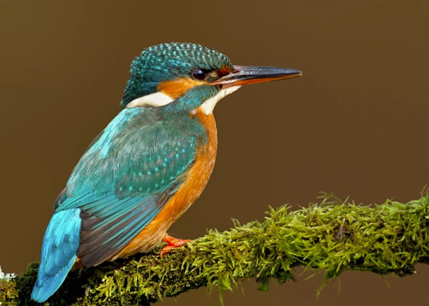 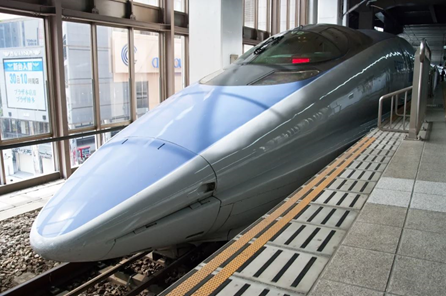 [Speaker Notes: למורה: מקרינים לתלמידים דוגמה נוספת של ביומימיקרי – רכבת קליע שנבנתה בהשראת המקור של השלדג הגמדי. רכבת הקליע (Bullet Train) היא רכבת מהירה מאד שנוסעת כבר שנים רבות ביפן. רכבות הקליע הגיעו למהירויות של 320 קילומטרים לשעה ויותר. אחד ממהנדסי הרכבות גילה במקרה שכניסת השלדג לתוך המים, היא חלקה לגמרי וכמעט ואינה מייצרת גל רעש בגלל מבנה המקור המחודש. המבנה המחודד של רכבת הקליע מקטינה את החיכוך עם האוויר וגם את הרעש.
 שואלים את התלמידים: מהו הקשר בין התמונות? במה דומות שתי התמונות זו לזו?  
מידע: באתר במבט מקוון, ביחידות התוכן של כיתה ד, בספריה "עולם היצורים החיים", מופיעה משימה דיגיטלית בנושא "רכבת הקליע היפנית".]
מה רואים כאן?
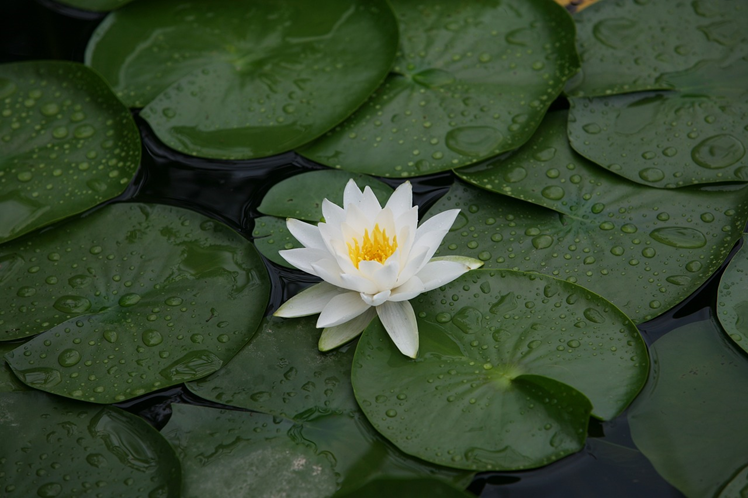 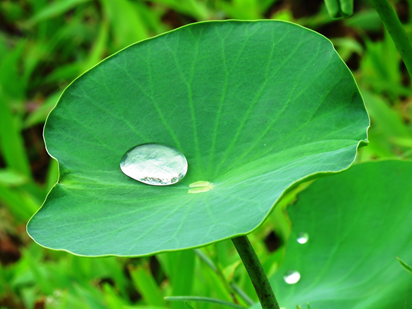 [Speaker Notes: למורה:  בשקופית רואים פרח ועלים של צמח הלוטוס. שואלים: איזו תופעה מיוחדת רואים בתמונה? (טיפות מים עגולות על גבי העלים – הטיפות אינן נשפכות וזורמות).  עלי צמח הלוטוס כמעט שאינם נרטבים במגע עם מים (תופעה של דחיית מים). הטָרָף עלי הלוטוס מצופה בשעווה דוחה מים המכוסה בבליטות זעירות מאוד שמקטינות למינימום את שטח המגע עם טיפות המים. 
שואלים: איזו השראה לדעתכם קבלו המהנדסים מתופעה זו? 
התשובה: עלי פרח הלוטוס שימשו השראה לפיתוח של בדים ומשטחים אשר "מתנקים מעצמם".  
בקישור הבא מופיע סרטון שמציג את התופעה  הקליקו כאן.]
מה הקשר?
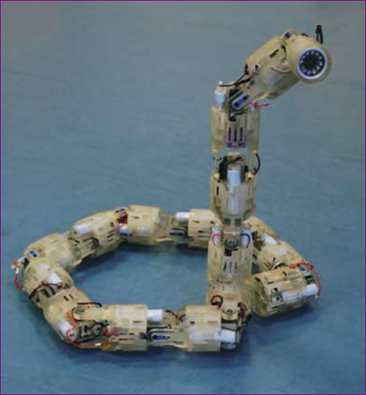 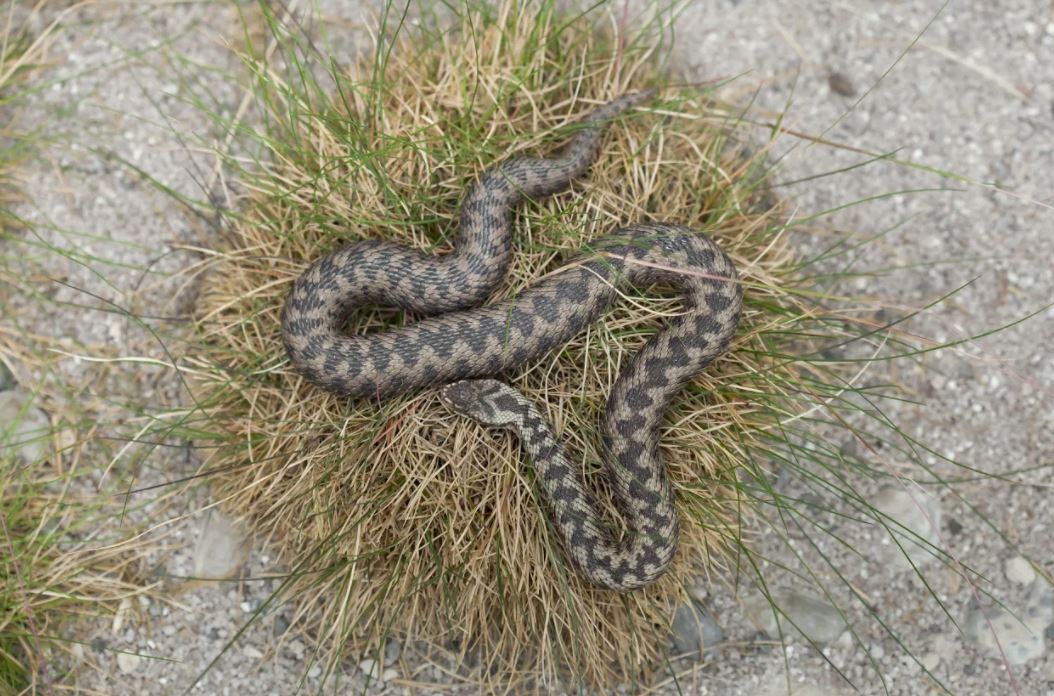 [Speaker Notes: למורה: מקרינים לתלמידים דוגמה נוספת של ביומימיקרי – רובוט נחש שנבנה בהשראת תנועת הנחש ויכולתו להשתחל מבעד למקומות צרים. שואלים את התלמידים: מהו הקשר בין התמונות? במה דומות שתי התמונות זו לזו? במה דומה תנועת הרובוט לתנועת הנחש?
להרחבה בנושא זה מזמינים את התלמידים לקרוא את קטע המידע שמופיע בספר הלימוד בעמוד 290 ולהשיב על השאלות. השאלות מופיעות בשקופית הבאה.]
משימה: רובוט נחש לסיוע כוחות ההצלה
קראו את קטע המידע אודות רובוט הנחש, עמוד 290, בספר הלימוד (כיתה ו).
    השיבו על השאלות הבאות:
לאיזו מטרה בנו את הרובוט נחש?
אילו פעולות מסוגל לעשות הרובוט נחש? 
במה דומה הרובוט נחש לנחש?
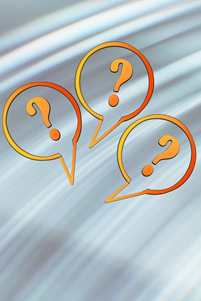 [Speaker Notes: למורה:  הרובוט נחש נבנה למטרות חילוץ והצלה. הרובוט מסוגל להשתחל למקומות צרים ולטפס על מדרגות. בדומה לחוליות הנחש, הרובוט בנוי מיחידות שמחוברות זו לזו. לרובוט מחוברים חיישנים ומצלמה.]
מתבוננים על החשיבה
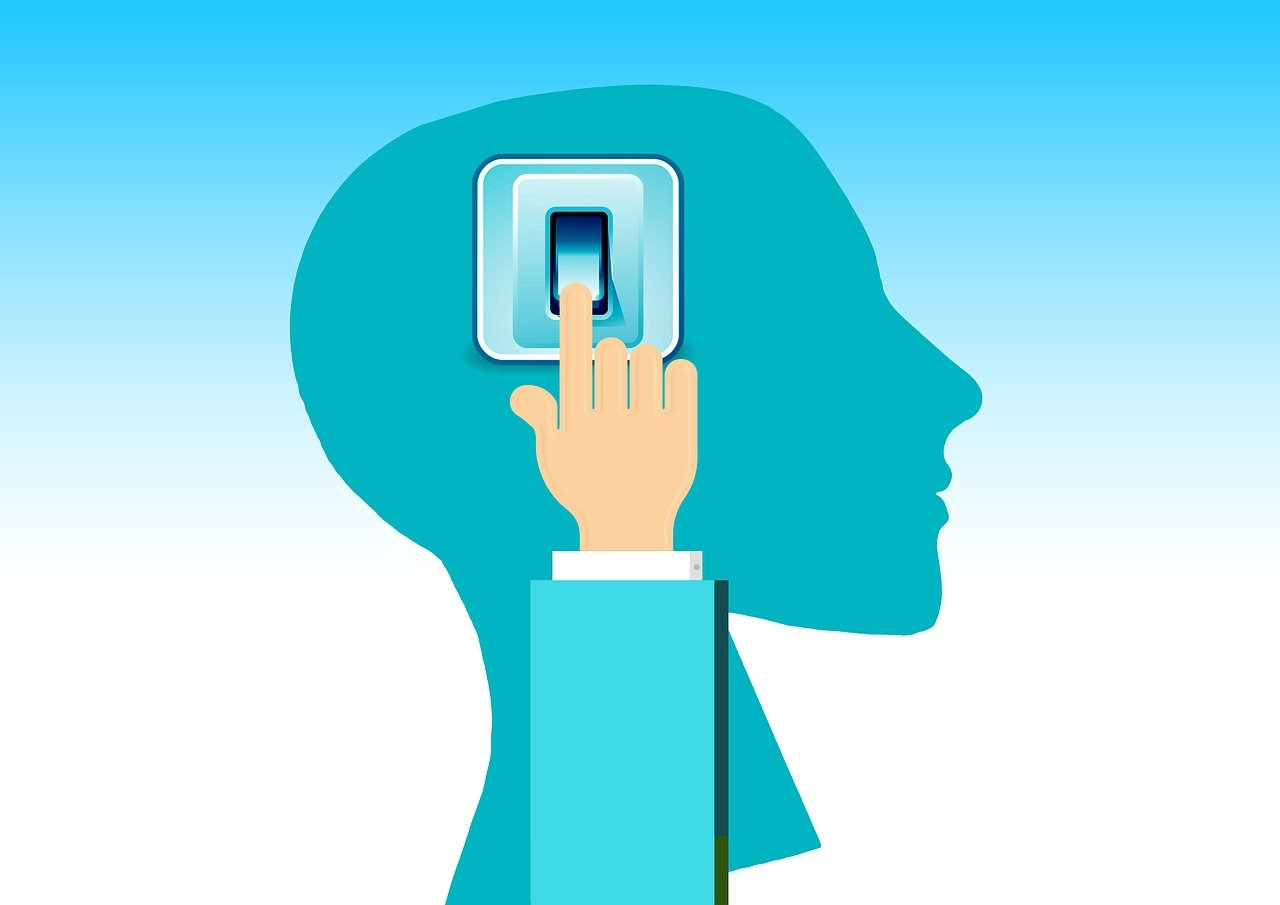 מה היה מסקרן ומעורר התפעלות ממה שלמדתם?
מה הייתם רוצים עוד ללמוד על המצאות בהשראת הטבע?
כיצד אפשר לפתור בעיות בהשראת הטבע (ביו-מימיקרי)?
 מזהים בעיה/צורך, מתבוננים בטבע, שואלים שאלות, חוקרים,  מעלים רעיונות ומפתחים מוצר.
[Speaker Notes: למורה: בחלק זה, עורכים חשיבה מטה-קוגניטיבית (חשיבה על החשיבה) באמצעות השאלות שמופיעות בשקופית. אפשר להוסיף שאלות כגון: מדוע זה היה מסקרן? מדוע זה היה מעניין? למה התופעה הייתה מפתיעה, האם יש לכם הסבר לתופעה?]
פעילות 3
מה נלמד השנה?
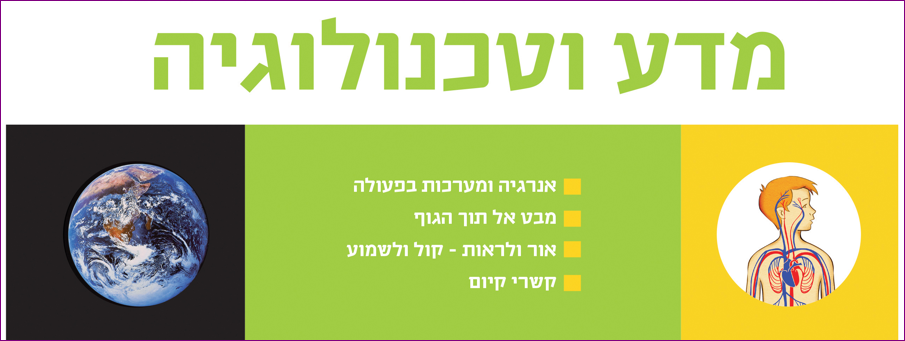 [Speaker Notes: למורה: מציגים לתלמידים את נושאי הלימוד המרכזים (מופיעים בכריכת הספר)]
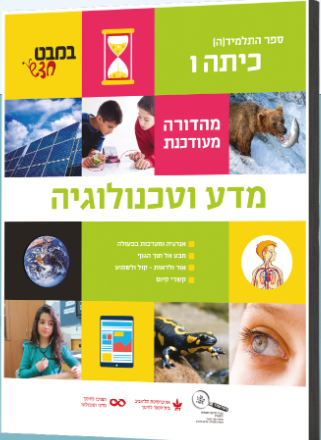 מה בספר?
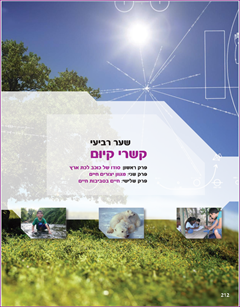 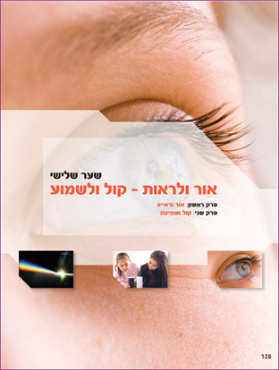 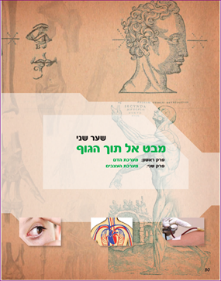 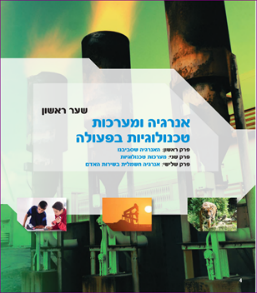 [Speaker Notes: למורה: מבקשים מהתלמידים לדפדף ולעיין בספר ולגלות בהן דברים מעניינים ומסקרנים. אפשר גם לכוון לנושאים חדשים שאינם מוכרים להם. אפשר לחלק את הכיתה לארבע קבוצות. כל קבוצה תתמקד באחד השערים. לאחר מכן, משתפים במליאה.]
אתר במבט מקוון
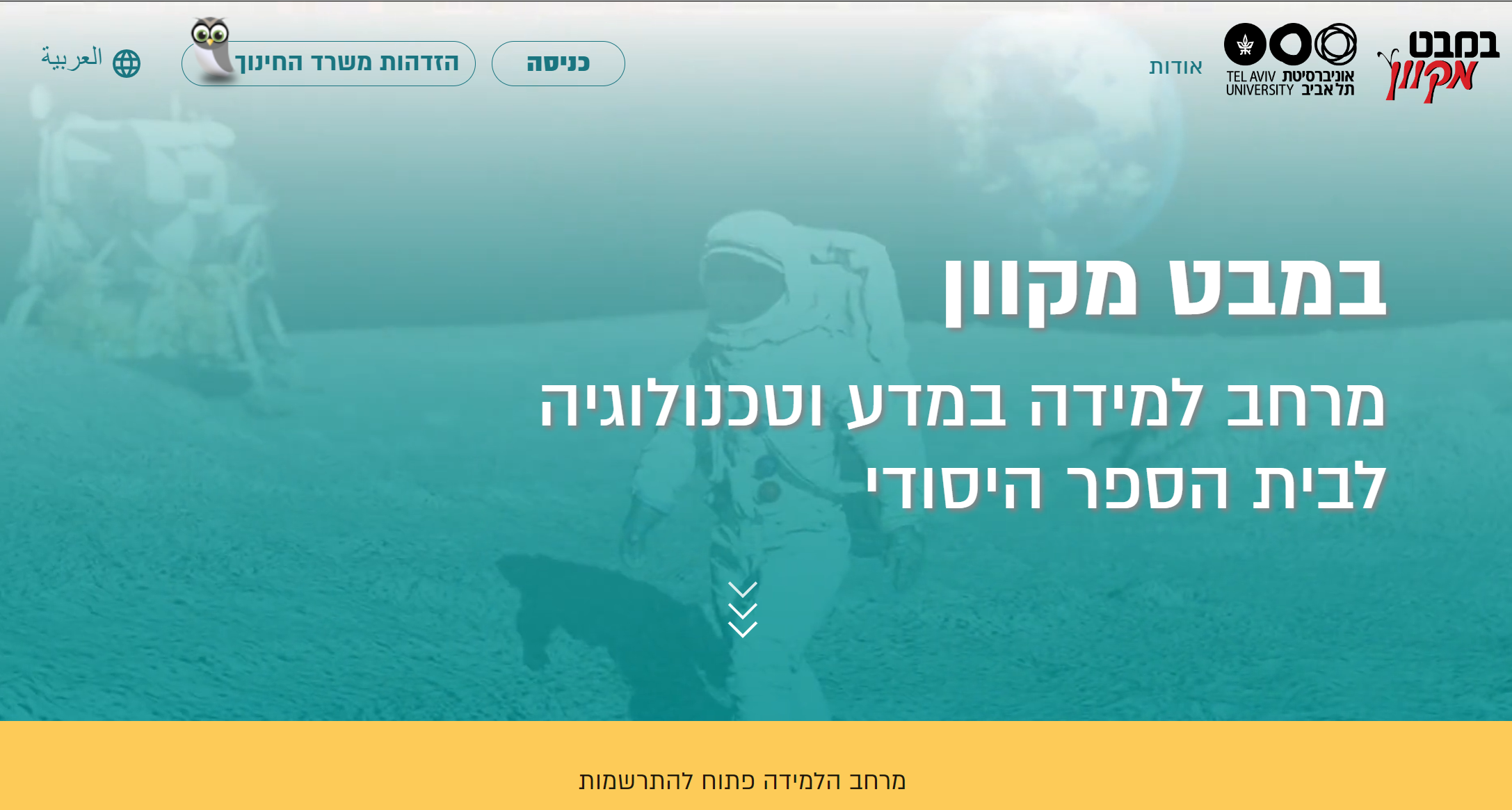 [Speaker Notes: למורה: במבט מקוון הוא מרחב למידה היברידי, חדשני ועשיר להוראת מדע וטכנולוגיה בכיתות א-ו.                                                      
במרחב הלמידה ספרים דיגיטליים בתקן מתקדם של סדרת הלימוד "במבט חדש"  ויחידות תוכן דיגיטליות.]
ספר דיגיטלי
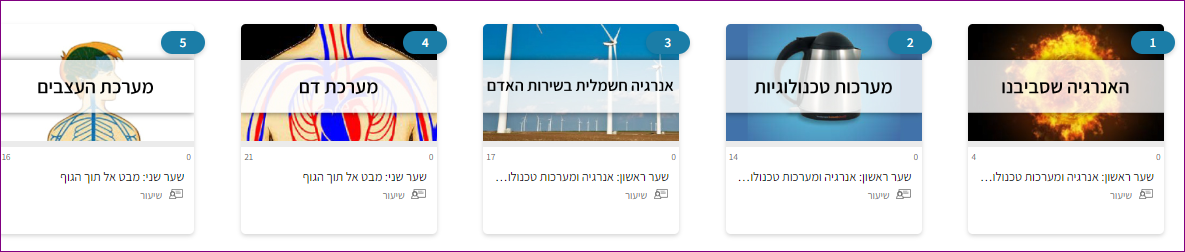 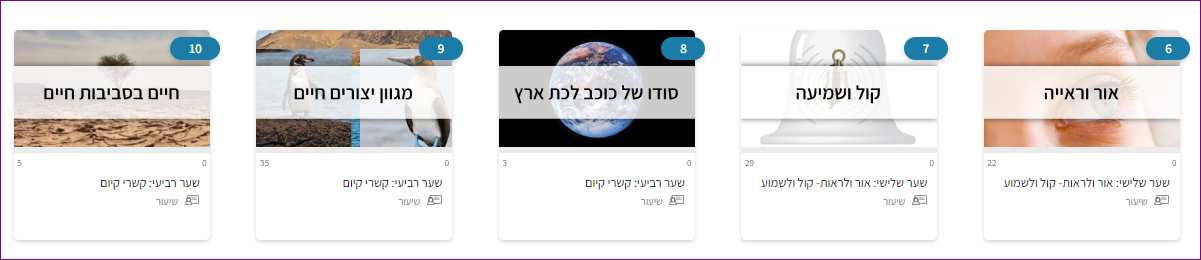 [Speaker Notes: למורה: הספרים הדיגיטליים כוללים שכבות מידע לתמיכה בתוכן המופיע בספרים וכן מערכת לניהול הלמידה.]
יחידת תוכן דיגיטלית
דוגמאות
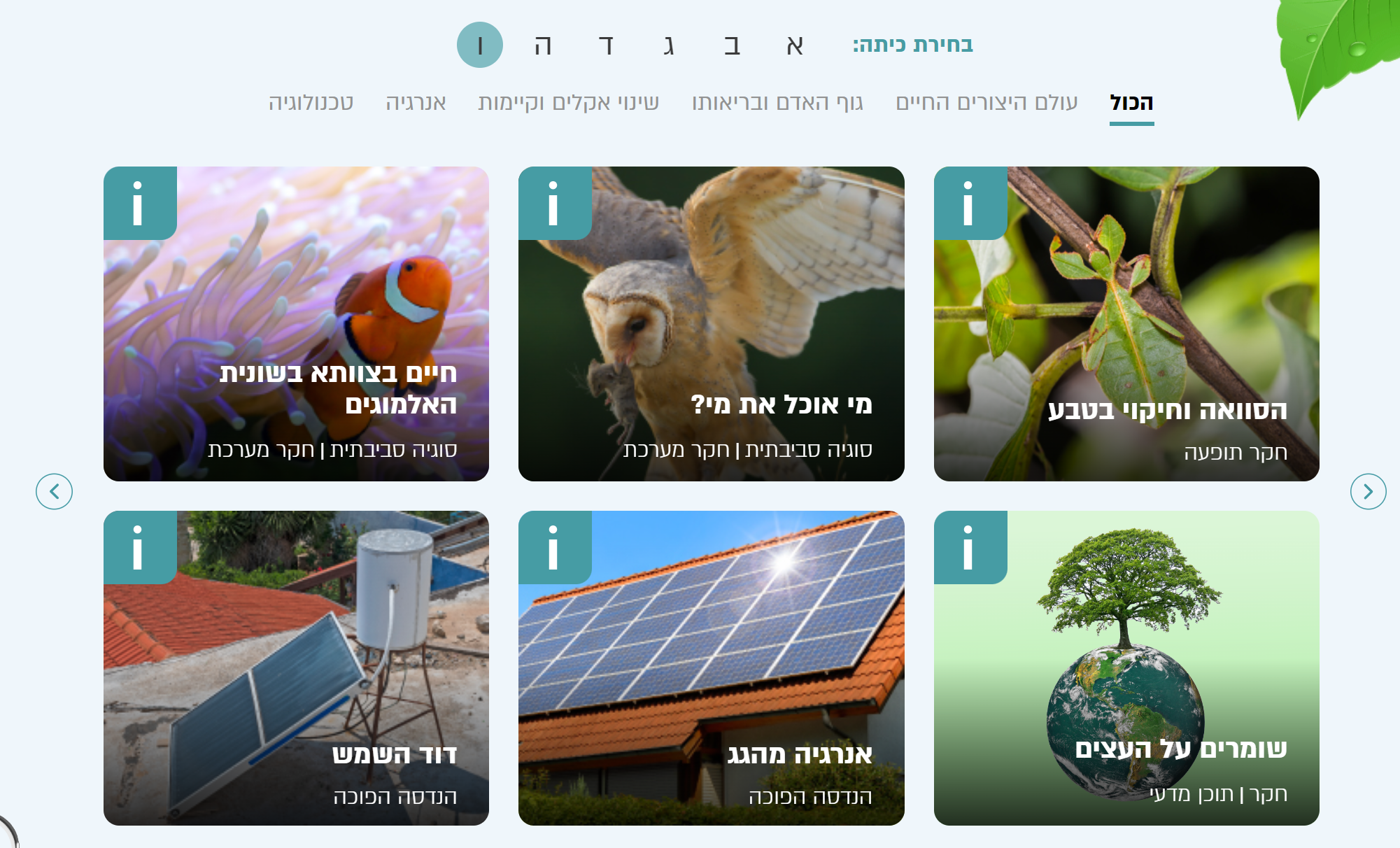 [Speaker Notes: למורה: כוללות משימות לימודיות אינטראקטיביות, והמיועדות להבניית תשתית מושגית מעמיקה במדע ובטכנולוגיה, מיומנויות חשיבה מסדר גבוה, תהליכי חקר ופתרון בעיות וערכים. למשימות נלווית מערכת לניהול הלמידה.]
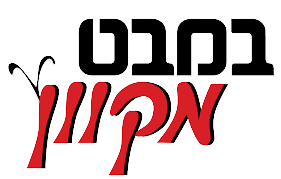 תם ולא נשלם
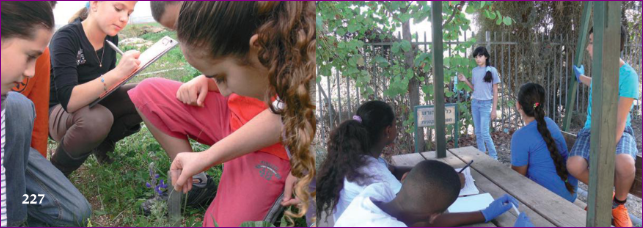